Module 1:
Understanding basic concepts
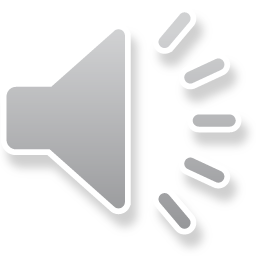 Conflict
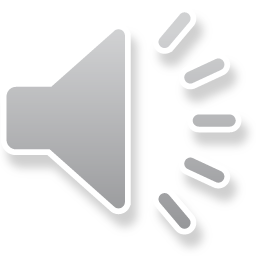 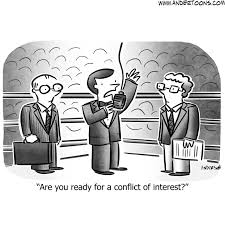 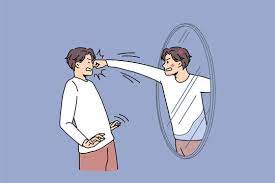 Conflicts
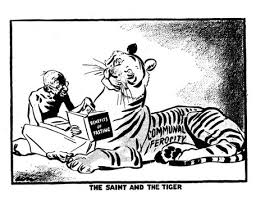 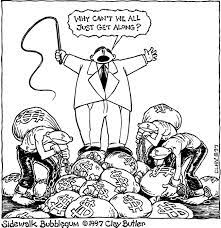 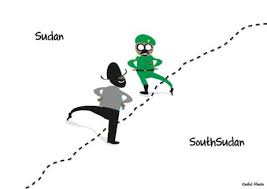 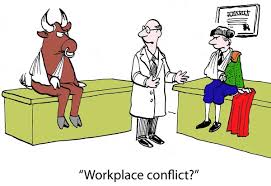 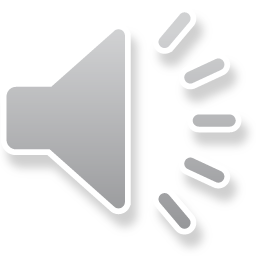 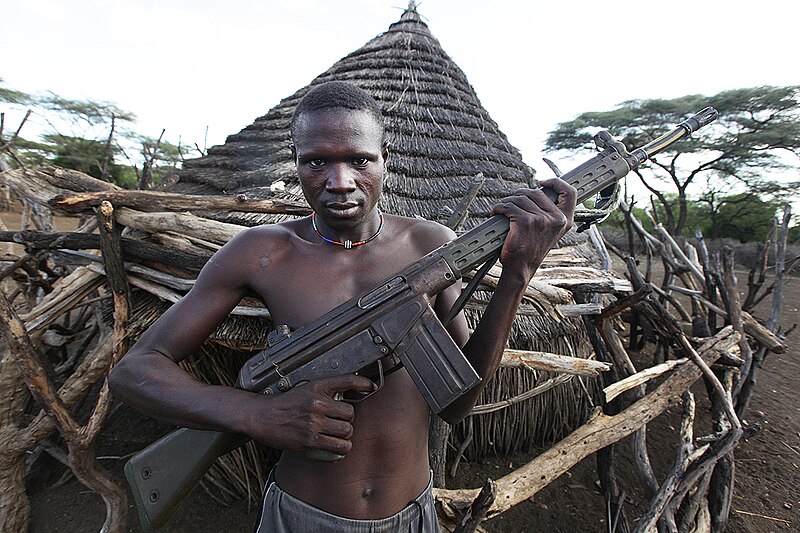 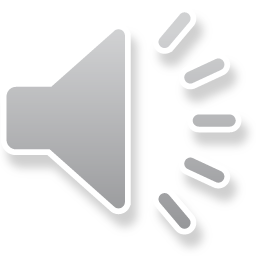 Conflict
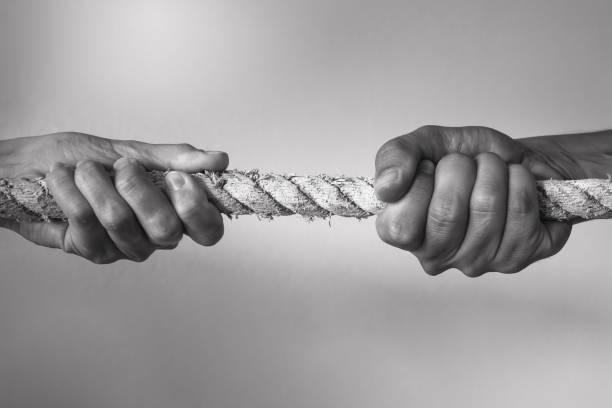 When parties (individuals, groups, communities or institutions) have incompatible goals & interests
Is a natural part of any society. It is not necessarily negative, can also have positive results
Often emanates from identity, resources or power
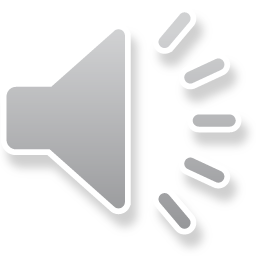 Understanding ‘conflict’
1.  Conflict is natural, and happens in the context of a relationship (whether human or cultural, or institutional)
2.  Different types of conflict exist, from internal conflict and basic misunderstandings through to civil wars with high levels of death and destruction
3.  Parties in conflict often tend to see or emphasise only a part of the truth/facts
4.  Parties choose responses to conflict, based on different opinions, experiences, cultures, attitudes, interests, etc (response doesn’t have to be violent)
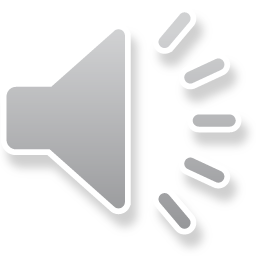 5. Conflict can be a good catalyst for positive change
6